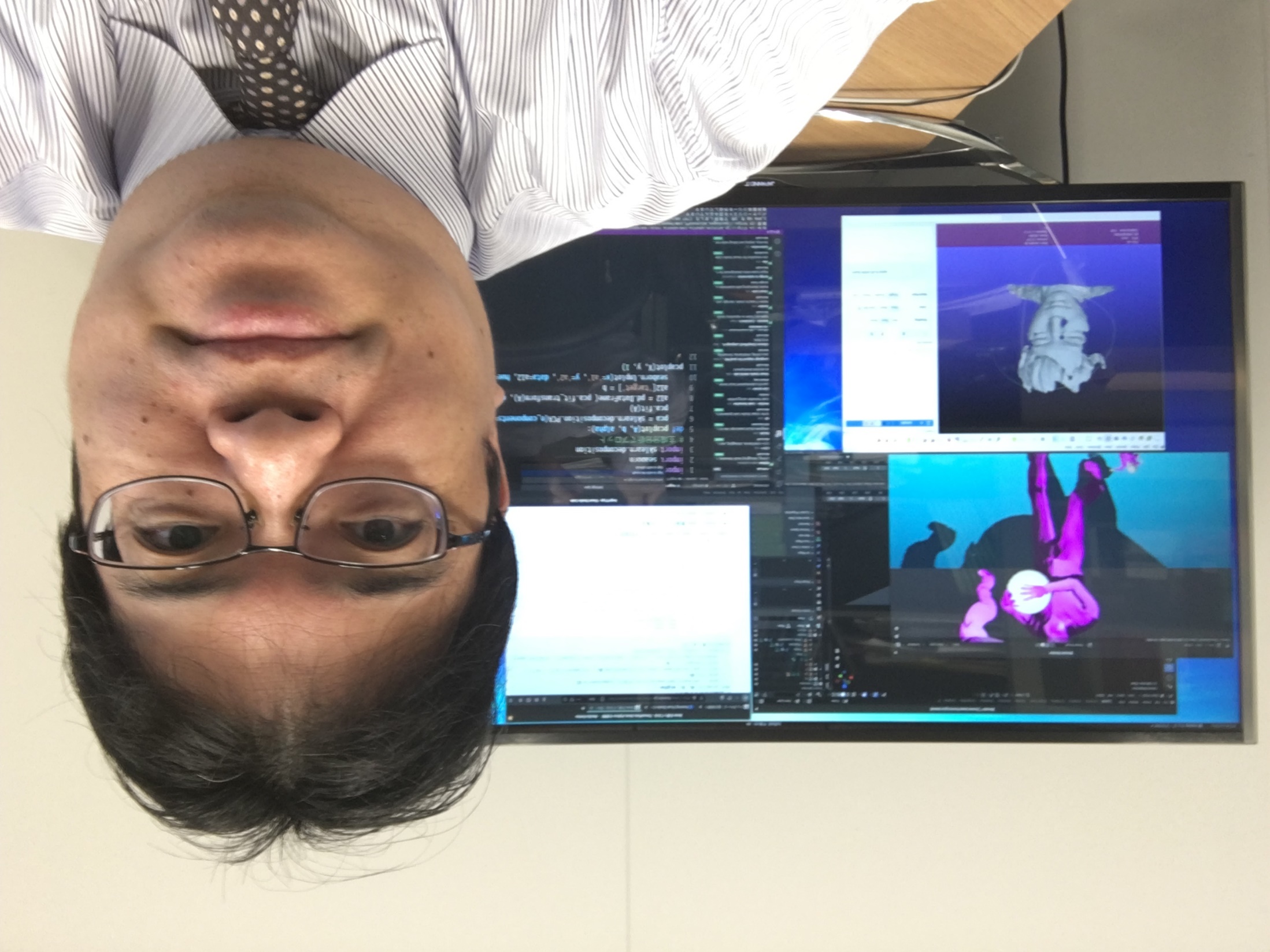 qd-2. テーブル定義
Access の実演（全６回）
Access を学びたい人へ
https://www.kkaneko.jp/de/qd/index.html
金子邦彦
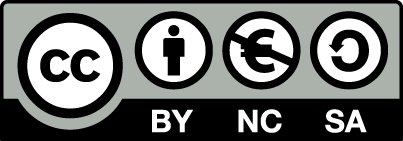 1
謝辞：この資料では「かわいいフリー素材集 いらすとや」のイラストを使用しています
リレーショナルデータベースの構築手順
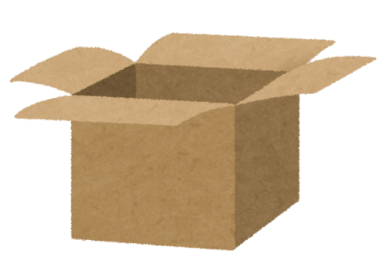 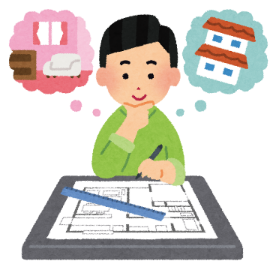 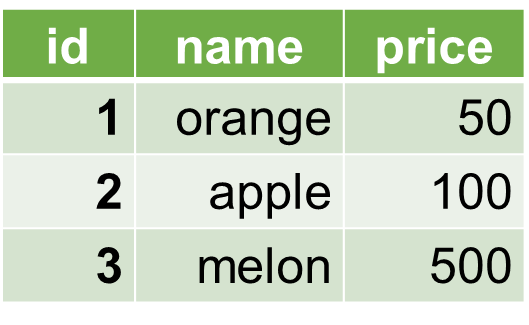 データベース
設計
データベース生成
※　最初，データベースは空
テーブル定義
※　最初，テーブルは空
テーブル生成
2
テーブル定義
テーブル定義では，
・テーブル名
・属性の属性名
・属性のデータ型
などを設定して，テーブルを定義する
テーブル名: products
3
テーブル定義
テーブル定義の SQL
CREATE TABLE products (
  id INTEGER PRIMARY KEY,
  name TEXT,
  price REAL);
← 主キー
← 主キー
← 主キー
4